Winning Over Our Educators on QMwww.bsu.edu/ilearn
Today’s Speaker
Dr. Kwesi Tandoh, Instructional Designer
Angelia Yount, Instructional Designer
Dan Jones, Instructional Designer
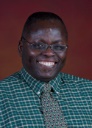 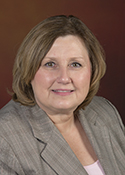 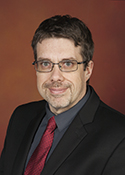 Kwesi
Dan
Angelia
Today’s Topics
Brief history of iLearn
Best practices in design
Engagement in online classes
Learning strategies
BSU and QM System
HISTORY:
Ball State University originally started providing 40 online courses in general education.
QM Standards were not initially adopted by BSU
PRESENTLY:  
BSU offers 844 online courses in a given semester.
Measure for quality is to send our instructors through the APPQMR course; 57 instructors have taken and passed.
The process for going through APPQMR on our campus is as follows:
The instructor is nominated by supervisor, chair, or administration
Instructor can then accept or decline the nomination
The instructor registers for the APPQMR course (course is paid for by iLearn)
The instructor is given $500.00 for professional development
In regards to Best Practice…

“Techniques and instructional strategies have nearly as much influence on learning as student aptitude.”

~ James Strong 
Qualities of Effective Teachers
Best Practice: What does it mean?
Common Characteristics
Based on current research
Includes latest knowledge, technology and procedures
Successful across student populations
Applies across content areas and grade levels
[Speaker Notes: In the last ten years, the term Best Practice has been used widely in educational circles.
term is not unique to education but has been used in other fields such as law and medicine for decades.]
What are Instructional Best Practices?
Encourages Student-faculty contact
Encourages cooperation and collaboration among students
Promote active learning (froguts.com)
Electronic (Virtual) Field Trips (exploratorium.edu)
Anthropology Virtual Library (vlib.anthrotech.com/)
ERIC (eric.ed.gov/)
[Speaker Notes: Angelia’s story about a faculty going to QM. It helped him see how we were there to make his class better.]
What are Instructional Best Practices?
Allows prompt feedback
Emphasizes time on task
Motivates and Communicates higher expectations
Respects diversity and different learning styles

Chickering, A. W., & Reisser, L. (1993).
[Speaker Notes: Kwesi’s story with Denise Seabert, department chair, wants assignments to be more rigorous.]
Basic Process:
Initial meeting with instructor includes the assigned ID and Lead ID
To Faculty: How are we going achieve the course objectives?
How does the Instructional Designer help them achieve outcomes within the QM framework?
How do we encourage departmental buy-in?
[Speaker Notes: Remind audience about sending instructors to training – refer back to the history
Process of first meeting – authenticates our role; 
Bruce empowers us in the eyes of the instructor by going over our qualifications and how we are going to guide them through QM and the development process; resources include: GAs to help with quizzes, tests, data input; media production; 
Bruce designates us as the Project manager, the design expert, meets QM Rubric standards (we do internal scorecard)]
Address Learner Interests
Need to draw faculty attention to:
Why is student learning this? (QM Standards 1.1 and 1.7)
Relevance of learning material to real world situations (QM Standard 4.2)
General Standard 2 (alignment of course and module objectives)
[Speaker Notes: We are helping faculty to focus in on student needs.

1.1 Instructions make clear how to get started and where to find various course components.

1.7 The self-introduction by the instructor is appropriate and available online.

4.2 The purpose of instructional materials and how the materials are to be used for learning activities are clearly explained.

2.1 The course learning objectives describe outcomes that are measurable.

2.2 The module/unit learning objectives describe outcomes that are measurable and consistent with the course-level objectives.

2.3 All learning objectives are stated clearly and written from the students’ perspective.

2.4 Instructions to students on how to meet the learning objectives are adequate and stated clearly.

2.5 The learning objectives are appropriately designed for the level of the course.]
Promoting Engagement
According to Bangert-Drowns & Pike, (2001), engagement is: 
“the mobilization  of cognitive, affective and  motivational  strategies  for interpretive transactions, that occur during learning activities  through  interactions   with  others  and  worthwhile  tasks”
Engaging Leaners in Online Learning
Create course materials to accommodate the learning process to targeted learners (QM Standard 6.2)
Direct learners awareness to the relevance of the concepts and theories presented (QM Standard 1.2)
[Speaker Notes: 6.2 Course tools and media support student engagement and guide the student to become an active learner.

1.2 Students are introduced to the purpose and structure of the course.]
Interactions to Promote Engagement
Student-instructor
Projects submitted for prompt feedback 
Synchronous/Asynchronous discussions (MyMediaSite, Bb Collaborate and Bb IM)
FAQ discussion moderated by instructor
Student-content
Assigned text readings, articles
Online recourses (Goggle Docs, WordPress, Skype, TopHat, [FERPA Concerns])
Online exercises
Practice assignments and assessments (QM Standard 3.3 , 3.4 and 3.5)
[Speaker Notes: 3.3 Specific and descriptive criteria are provided for the evaluation of students’ work and participation and are tied to the course grading policy.

3.4 The assessment instruments selected are sequenced, varied, and appropriate to the student work being assessed.

3.5 Students have multiple opportunities to measure their own learning progress.]
Interactions to Promote Engagement
Active Learning-engage by “doing” something (QM Standards 5.1, 5.2, 6.2)
Discovering
Applying concepts
Encouraging student responsibility
[Speaker Notes: 5.1 The learning activities promote the achievement of the stated learning objectives.

5.2 Learning activities provide opportunities for interaction that support active learning.

6.2 Course tools and media support student engagement and guide the student to become an active learner.]
Highlighting Learning Strategies
Explain response strategies (QM Standard 5.3)
State rule of participation (QM Standard 5.4) especially in online discussions example “reminding learners to post responses not only to the ques­tions posed by the instructor but also to re­sponses of other learners” (Lim & Cheah, 2003).
[Speaker Notes: 5.3 The instructor’s plan for classroom response time and feedback on assignments is clearly stated.

5.4 The requirements for student interaction are clearly articulated.6.1 The tools and media support the course learning objectives.]
Highlighting Learning Strategies
Scaffolding- “composing zones  of proximal development  (ZPD) through which learners can  navigate with  the  aid of  a supporting  context,  including  but  not  limited to people” (Vygotsky, 1978).
Navigate the course (QM Standard 1.1)
Course and Module Objectives (QM General Standard 2)
[Speaker Notes: 1.1 Instructions make clear how to get started and where to find various course components.

2.1 The course learning objectives describe outcomes that are measurable.

2.2 The module/unit learning objectives describe outcomes that are measurable and consistent with the course-level objectives.

2.3 All learning objectives are stated clearly and written from the students’ perspective.

2.4 Instructions to students on how to meet the learning objectives are adequate and stated clearly.

2.5 The learning objectives are appropriately designed for the level of the course.]
Helping Faculty To Include:
Authentic activities - virtual trips, labs, case studies
Align objectives to help students know why they are learning 
Demonstration of original thought (Title 34)
Problem-Solving Activities - Allow students to focus on questions like:
What is the message strategy that I should employ?
How can I organize a strategic message?
What must I emphasize in the message?
What are my objectives as a communicator?
Who is my audience?
Helping Faculty (Continued)
Pedagogical Values:
They give learners direct access to the behavior of the object domain
Give intrinsic  feedback  on  learners'  experiment with that domain  (Laurillard, 1988);
Provide  real-world  relevance for learners
Alignment
Engage students in activities that achieve course and module objectives (QM Standards 4.1)
Vary activities to provide reinforcement and mastery in many ways to accommodate various learning styles examples include: (QM Standard 3.5)
Reading assignments
Science labs
Class discussion, case studies, role playing, presentations
Practice quizzes, test etc.
[Speaker Notes: 4.1 The instructional materials contribute to the achievement of the stated course and module/unit learning objectives.

3.5 Students have multiple opportunities to measure their own learning progress.]
Conclusion
Implementing QM Standards provides opportunities for  learners  to  have control  over their learning process
Students have control  over their learning process and become more engaged 
Students are Active Learners
Conclusion (continued)
Instructor is the “sage” on the side 
Instructor Organizes course to allow students to carry out activities
Provides guidance and prompt feedback
Provides Strategic support so students can:
Assume control of their own learning 
Reflect upon and readapting activities
Conclusion (continued)
Establish a presence
Social
Cognitive 
Teaching and above all be
V.O.C.A.L
[Speaker Notes: Visible, Organized, Compassionate, Analytical and Leader]
References
Ausubel,  D.P. (1968).  Educational Psychology: A Cognitive View.  New York: Holt,  Rinehart, &Winston.
Bangert-Drowns, R. L. & Pyke, C. (2001 ). Student engagement with educational software: An exploration of literate thinking with electronic literature. journal of Educational Computing Research, 24( 3), 213-234.
Bennett, S., Harper, B., & Hedberg,). (2001). Designing real-life cases to support authentic design  activities. In G.,Kennedy, M., Keppell, C., McNaught, & T., Petrovic  (Eds.), Meeting at the Crossroads. Proceedings of the 18'" Annual Conference of the Australian Society for Computers in Learning in Tertiary Education (pp.73-81 ). Melbourne: Biomedical Multimedia Unit, University of Melbourne.
Bransford, ).D., Brown, A.L., & Cocking, R.R. (Eds.)  (2000).  How People Learn: Brain, Mind, Experience, and School. Washington (DC): National Academy  Press.
Campos, M. N., & Harasim, L. (1999). Virtual-U: Results and  challenges of unique field trials. The Technology Source, 6. Available at http://horizon.unc.edu/
TS/vu/1999-07.asp [Accessed on 26 April2003]
References
Cavalier,  ).C. & Klein, ).D. (1998). Effects of cooperative versus individual learning and orientating activities during computer­ based instruction. Educational Technology Research and Development,  46(1 ), 5-17.
Chickering, A. W., & Reisser, L. (1993). Education and identity (2nd Ed.). San Francisco: Jossey Bass.
Clark,  R.C. & Mayer,  R.E. (2002). £-Learning and the Science of Instruction: Proven Guidelines  for Consumers and Designers of Multimedia Learning.  West Sussex: John  Wiley.
Crane, B. E. (2000). Teaching with the Internet: Strategies and Models for K-12Curricula. New York: Neal-Schuman Publisher.
Dixon, A. (2000).  Problem-based learning: Old wine in new bottles? In O.S., Tan, P., Little, S.Y., Hee, & J., Conway (Eds.), Problem-Based Learning: Educational  Innovation Across Disciplines.  Singapore: Temasek Centre for Problem-Based  Learning.
Kearsley, G. & Shneiderman. B. ( 1998).Engagement theory: A framework for technology-based teaching and  learning. Educational Technology, September­ October, 20-23.
Vygotsky, L.S. (1978). Mind in Society: The Development of Higher Psychological Processes. Cambridge (MA): Harvard University Press.